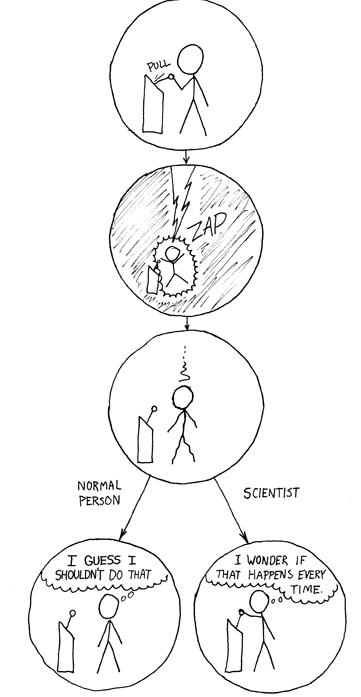 http://xkcd.com/242/
Text Classification 2
David Kauchak
cs160
Fall 2009
adapted from:http://www.stanford.edu/class/cs276/handouts/lecture10-textcat-naivebayes.ppt
http://www.stanford.edu/class/cs276/handouts/lecture11-vector-classify.ppt
http://www.stanford.edu/class/cs276/handouts/lecture12-SVMs.ppt
Administrative
Image teams/GUI teams, let’s setup a meeting time
Project deadlines
hw6 out
Bias/Variance
Bias: How well does the model predict the training data?
high bias – the model doesn’t do a good job of predicting the training data (high training set error)
The model predictions are biased by the model
Variance: How sensitive to the training data is the learned model?
high variance – changing the training data can drastically change the learned model
Bias/Variance
Another way to think about it is model complexity

Simple models
may not model data well
high bias
Complicated models
may overfit to the training data
high variance

Why do we care about bias/variance?
Bias/variance trade-off
We want to fit a polynomial to this, which one should we use?
Bias/variance trade-off
Bias: How well does the model predict the training data?
high bias – the model doesn’t do a good job of predicting the training data (high training set error)
The model predictions are biased by the model
Variance: How sensitive to the training data is the learned model?
high variance – changing the training data can drastically change the learned model
High variance OR high bias?
Bias/variance trade-off
Bias: How well does the model predict the training data?
high bias – the model doesn’t do a good job of predicting the training data (high training set error)
The model predictions are biased by the model
Variance: How sensitive to the training data is the learned model?
high variance – changing the training data can drastically change the learned model
High bias
Bias/variance trade-off
Bias: How well does the model predict the training data?
high bias – the model doesn’t do a good job of predicting the training data (high training set error)
The model predictions are biased by the model
Variance: How sensitive to the training data is the learned model?
high variance – changing the training data can drastically change the learned model
High variance OR high bias?
Bias/variance trade-off
Bias: How well does the model predict the training data?
high bias – the model doesn’t do a good job of predicting the training data (high training set error)
The model predictions are biased by the model
Variance: How sensitive to the training data is the learned model?
high variance – changing the training data can drastically change the learned model
High variance
Bias/variance trade-off
Bias: How well does the model predict the training data?
high bias – the model doesn’t do a good job of predicting the training data (high training set error)
The model predictions are biased by the model
Variance: How sensitive to the training data is the learned model?
high variance – changing the training data can drastically change the learned model
What do we want?
Bias/variance trade-off
Bias: How well does the model predict the training data?
high bias – the model doesn’t do a good job of predicting the training data (high training set error)
The model predictions are biased by the model
Variance: How sensitive to the training data is the learned model?
high variance – changing the training data can drastically change the learned model
Compromise between bias and variance
k-NN vs. Naive Bayes
How do k-NN and NB sit on the variance/bias plane?
k-NN has high variance and low bias.
more complicated model
can model any boundary
but very dependent on the training data
NB has low variance and high bias.
Decision surface has to be linear
Cannot model all data
but, less variation based on the training data
[Speaker Notes: Bias/variance in terms of resulting classifier given randomly selected training set; why it is a tradeoff; when to choose low-bias method, when to choose low-variance method]
Decision trees
Tree with internal nodes labeled by terms/features
Branches are labeled by tests on the weight that the term has
farm vs. not farm
x > 100
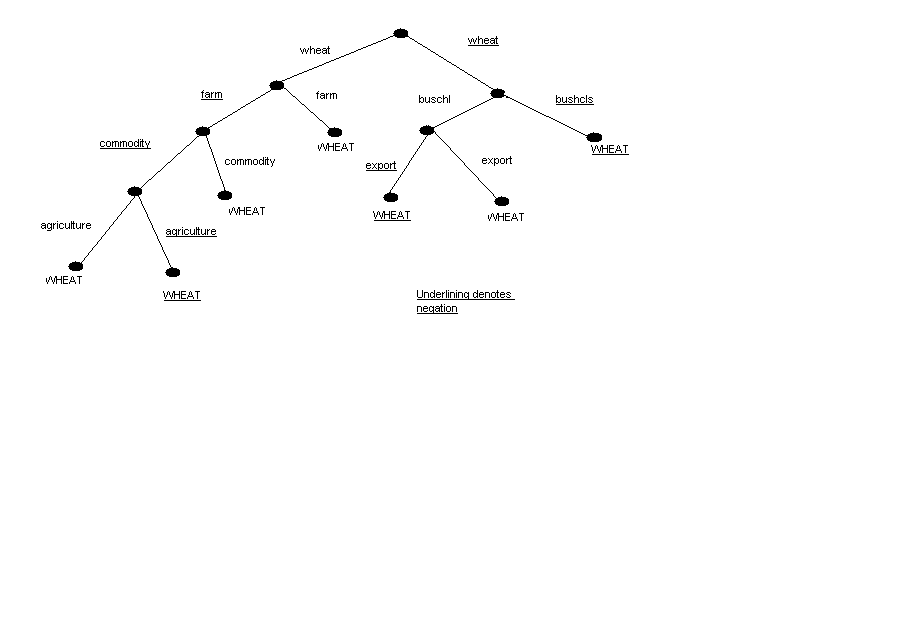 Decision trees
Roots are labeled with the class
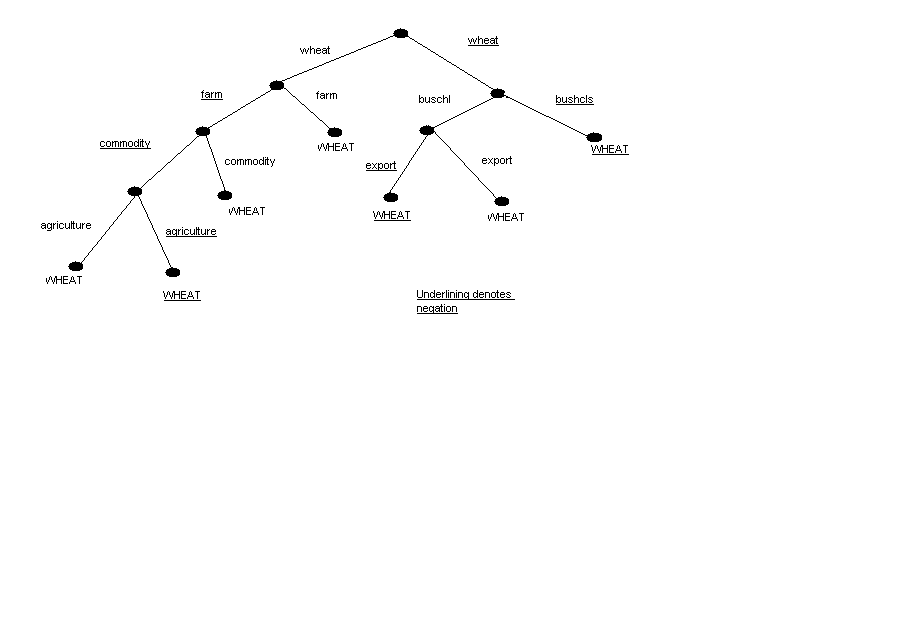 Decision trees
Classifier categorizes a document by descending tree following tests to leaf 
The label of the leaf node is then assigned to the document
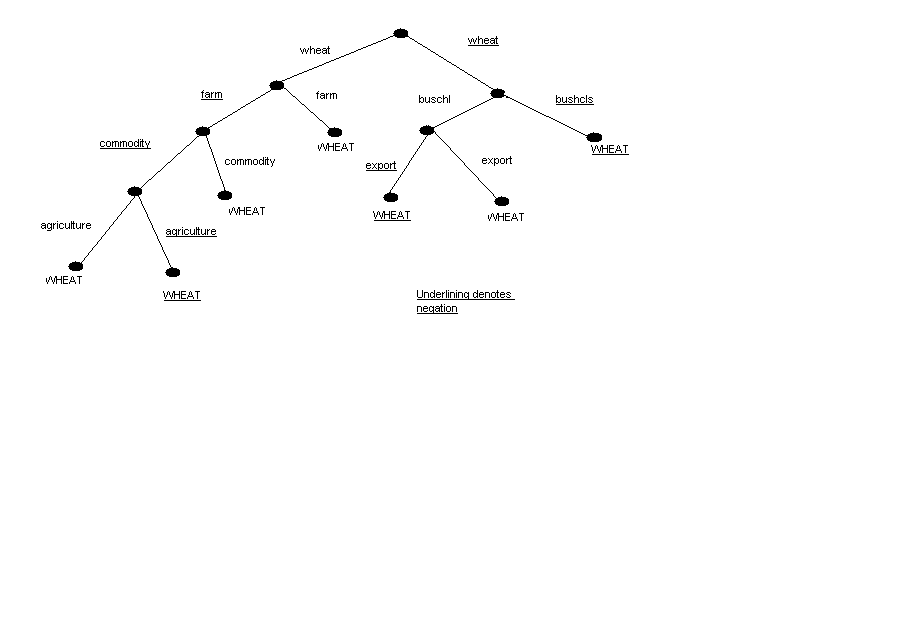 Decision trees
wheat, not(farm), commodity, not(agriculture)?
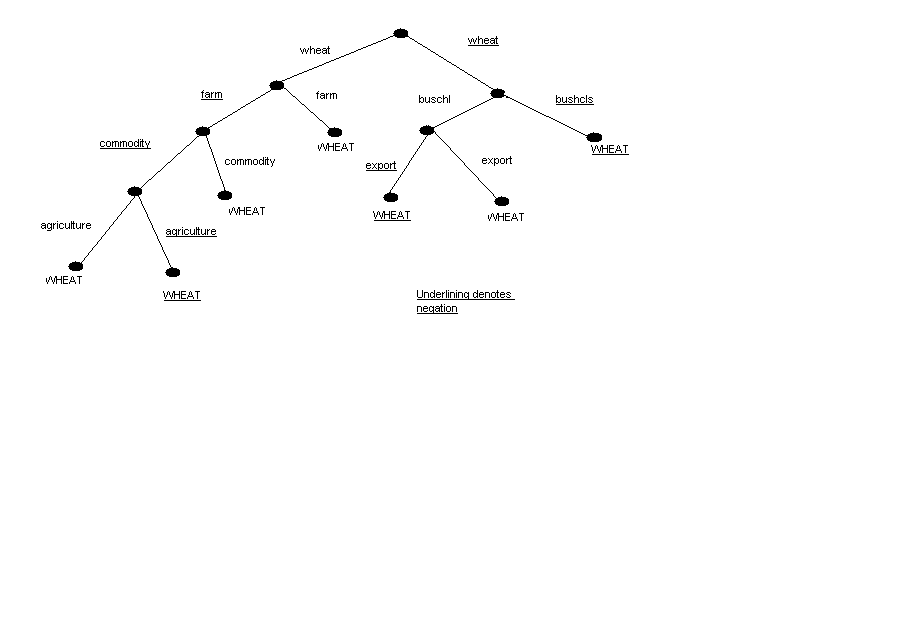 Decision trees
not(wheat), not(farm), commodity, export, buschi?
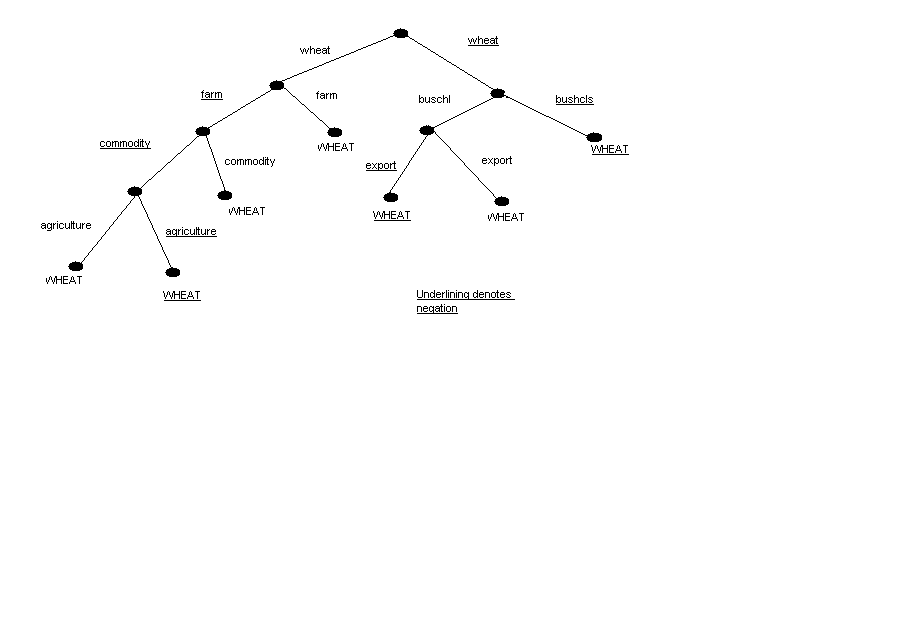 Decision trees
Most decision trees are binary trees
DT make good use of a few high-leverage features
Linear or non-linear classifier?
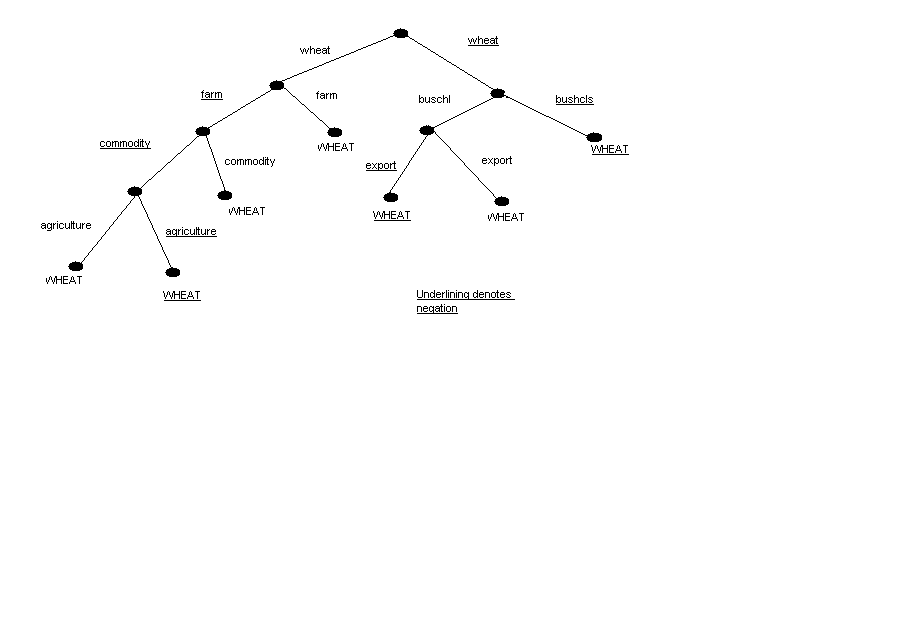 Decision Tree Learning
Learn a sequence of tests on features, typically using top-down, greedy search
Choose the unused feature with highest Information Gain/mutual information with the class
When will this be large?
Decision Tree Learning
Measure of how much information two variables share
if p(c,f) is high when both p(c) and p(f) are high and vice versa, then high mutual information
P(class) = .6
P(class) = .9
P(class) = .2
Decision Tree Learning
Pick one feature at each step and split the tree
Eventually, stop splitting and calculate the probability for each class based on the training examples that satisfy the chain of constraints
Key challenge is when to stop splitting
f1
!f1
f7
!f7
Category: “interest” – Dumais et al. (Microsoft) Decision Tree
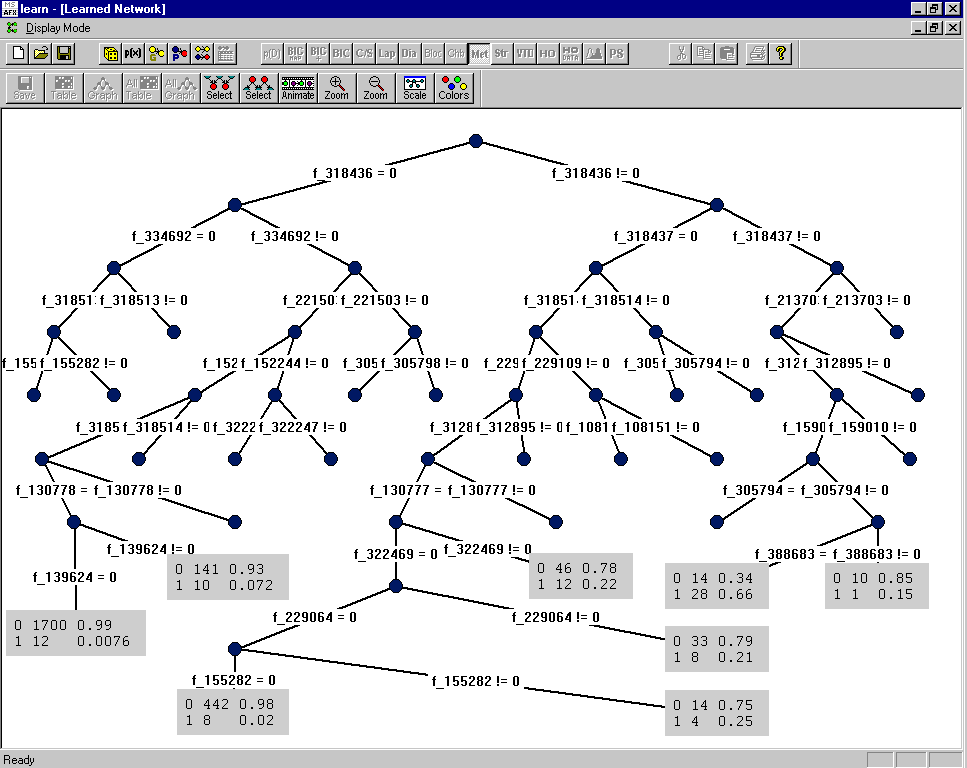 rate=1
rate.t=1
lending=0
prime=0
discount=0
pct=1
year=0
year=1
23
Decision trees: The good and the bad
Good
Easy to understand/interpret (set of rules/decisions)
Reasonable performance
Non-linear decision boundary
Bad
Pruning: when do we stop splitting (overfitting)
Problems with large numbers of features/sparse data
Doesn’t handle data with complex feature interactions well
Not generally the best performing methods
Linear classifiers: Which Hyperplane?
Lots of possible solutions for a,b,c.
Support Vector Machine (SVM) finds an optimal solution
Maximizes the distance between the hyperplane and the “difficult points” close to decision boundary
This line represents the decision boundary:
ax + by - c = 0
25
15.0
Another intuition
If you have to place a fat separator between classes, you have less choices, and so  the capacity of the model has been decreased
26
Support Vector Machine (SVM)
Support vectors
SVMs maximize the margin around the separating hyperplane.
A.k.a. large margin classifiers
The decision function is fully specified by a subset of training samples, the support vectors.
Solving SVMs is a quadratic programming problem
Seen by many as the most successful current text classification method*
Maximize
margin
*but other discriminative methods often perform very similarly
Margin maximization
Margin maximization
Measuring the margin
What defines a hyperplane?
Measuring the margin
The support vectors define the hyperplane
and the margin
w
b
Measuring the margin
In an n-dimensional space, how can we represent this hyperplane?
w
b
Measuring the margin
An n dimensional normal vector, w
and?
Note that the vector is perpendicular to the actual hyperplane
w
Measuring the margin
An n dimensional vector, w and an offset, b
w
b
Measuring the margin
How do we classify points given this information?
w
b
Measuring the margin
f(xi) =  sign(wTxi + b)
w
b
Measuring the margin
How can we calculate margin?
ρ
w
b
Measuring the margin
Minimum of the distance from the hyperplane
to any point(s) (specifically the support vectors)
ρ
w
b
Measuring the margin
x’ – x is perpendicular to hyperplane
Want to calculate r
w/|w| is the unit vector in direction of w
x’ = x – rw/|w|
x
ρ
x’ satisfies wTx’+b = 0 because it’s on wT
r
x′
So wT(x –rw/|w|) + b = 0
wTx –wTrw/|w| + b = 0
|w| = sqrt(wTw)
wTx –wTrw|w|/|w||w| + b = 0
wTx –wTrw|w|/wTw + b = 0
wTx –r|w| + b = 0
w
b
Linear SVM MathematicallyThe linearly separable case
Assume that all data is at least distance 1 from the hyperplane, then the following two constraints follow for a training set {(xi ,yi)} 




For support vectors, the inequality becomes an equality
Then, since each example’s distance from the hyperplane is


The margin is:
wTxi + b ≥ 1    if yi = 1
wTxi + b ≤ -1   if yi = -1
Linear SVMs Mathematically (cont.)
Then we can formulate the quadratic optimization problem: 





A better formulation (min ||w|| = max 1/ ||w|| ):
Find w and b such that
                is maximized; and for all {(xi , yi)}
wTxi + b ≥ 1 if yi=1;   wTxi + b ≤ -1   if yi = -1
Find w and b such that
Φ(w) = wTw  is minimized; 
and for all {(xi ,yi)}:    yi (wTxi + b) ≥ 1
Solving the Optimization Problem
This is now optimizing a quadratic function subject to linear constraints
Quadratic optimization problems are a well-known class of mathematical programming problem, and many (intricate) algorithms exist for solving them (with many special ones built for SVMs)
The solution involves constructing a dual problem where a Lagrange multiplier αi is associated with every constraint in the primary problem:
Find w and b such that
Φ(w) = wTw  is minimized; 
and for all {(xi ,yi)}:  yi (wTxi + b) ≥ 1
Find α1…αN such that
Q(α) =Σαi  - ΣΣαiαjyiyjxiTxj is maximized and 
(1)  Σαiyi = 0
(2) αi ≥ 0 for all αi
400
300
200
100
100
200
300
400
An LP example
400
300
200
100
100
200
300
400
An LP example
Where is the feasibility region?
400
300
200
100
100
200
300
400
An LP example
400
300
200
100
100
200
300
400
An LP example
c = 2100
c = 1800
c = 1500
c = 1200
c = 900
c = 600
400
300
200
100
100
200
300
400
An LP example
c = 2100
c = 1800
c = 1500
c = 1200
c = 900
c = 600
to maximize, move as far in this direction as the constraints allow
The Optimization Problem Solution
The solution has the form: 



Each non-zero αi indicates that corresponding xi is a support vector.
Then the classifying function will have the form:



Notice that it relies on an inner product between the test point x and the support vectors xi – we will return to this later.
Also keep in mind that solving the optimization problem involved computing the inner products xiTxj between all pairs of training points.
w  =Σαiyixi             b= yk- wTxk for any xk such that αk 0
f(x) = ΣαiyixiTx + b
Soft Margin Classification
If the training data is not linearly separable, slack variables ξi can be added to allow misclassification of difficult or noisy examples.
Allow some errors
Let some points be moved to where they belong, at a cost
Still, try to minimize training set errors, and to place hyperplane “far” from each class (large margin)
ξi
ξj
Soft Margin Classification Mathematically
The old formulation:




The new formulation incorporating slack variables:




Parameter C can be viewed as a way to control overfitting – a regularization term
Find w and b such that
Φ(w) =½ wTw  is minimized and for all {(xi ,yi)}
yi (wTxi + b) ≥ 1
Find w and b such that
Φ(w) =½ wTw + CΣξi     is minimized and for all {(xi ,yi)}
yi (wTxi + b) ≥ 1- ξi     and    ξi ≥ 0 for all i
50
Linear SVMs:  Summary
The classifier is a separating hyperplane.

Most “important” training points are support vectors; they define the hyperplane.

Quadratic optimization algorithms can identify which training points xi are support vectors with non-zero Lagrangian multipliers αi. 

Both in the dual formulation of the problem and in the solution training points appear only inside inner products:
f(x) = ΣαiyixiTx + b
Find α1…αN such that
Q(α) =Σαi  - ½ΣΣαiαjyiyjxiTxj is maximized and 
(1)  Σαiyi = 0
(2)  0 ≤ αi ≤ C for all αi
51
Non-linear SVMs
Datasets that are linearly separable (with some noise) work out great:



But what are we going to do if the dataset is just too hard? 


How about … mapping data to a higher-dimensional space:
x
0
x
0
x2
x
0
Non-linear SVMs:  Feature spaces
General idea:   the original feature space can always be mapped to some higher-dimensional feature space where the training set is separable:
Φ:  x → φ(x)
53
The “Kernel Trick”
The linear classifier relies on an inner product between vectors K(xi,xj)=xiTxj
If every datapoint is mapped into high-dimensional space via some transformation Φ:  x → φ(x), the inner product becomes:
K(xi,xj)= φ(xi) Tφ(xj)
A kernel function is some function that corresponds to an inner product in some expanded feature space.
Kernels
Why use kernels?
Make non-separable problem separable.
Map data into better representational space
Common kernels
Linear
Polynomial K(x,z) = (1+xTz)d
Gives feature conjunctions
Radial basis function (infinite dimensional space)


Haven’t been very useful in text classification
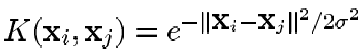 Evaluation: 	Micro- vs. Macro-Averaging
If we have more than one class, how do we combine multiple performance measures into one quantity?
Macroaveraging: Compute performance for each class, then average
Microaveraging: Collect decisions for all classes, compute contingency table, evaluate

Benefits and drawbacks?
56
Which classifier do I use for a given text classification problem?
Is there a learning method that is optimal for all text classification problems?
No, because there is a tradeoff between bias and variance
Factors to take into account:
How much training data is available?
How simple/complex is the problem? (linear vs. nonlinear decision boundary)
How noisy is the problem?
How stable is the problem over time?
For an unstable problem, it’s better to use a simple and robust classifier.
Manually written rules
No training data, adequate editorial staff?
Never forget the hand-written rules solution!
If (wheat or grain) and not (whole or bread) then
Categorize as grain
In practice, rules get a lot bigger than this
Can also be phrased using tf or tf.idf weights
With careful crafting (human tuning on development data) performance is high:
Construe: 94% recall, 84% precision over 675 categories (Hayes and Weinstein 1990)
Amount of work required is huge
Estimate 2 days per class … plus maintenance
58
Very little data?
If you’re just doing supervised classification, you should stick to something with high bias
There are theoretical results that Naïve Bayes should do well in such circumstances (Ng and Jordan 2002 NIPS)
The interesting theoretical answer is to explore semi-supervised training methods:
Bootstrapping, EM over unlabeled documents, …
The practical answer is to get more labeled data as soon as you can
How can you insert yourself into a process where humans will be willing to label data for you??
A reasonable amount of data?
We can use any number of different classifiers
Roll out the SVM!

But if you are using an SVM/NB etc., you should probably be prepared with the “hybrid” solution where there is a Boolean overlay
Or else to use user-interpretable Boolean-like models like decision trees
Users like to hack, and management likes to be able to implement quick fixes immediately
A huge amount of data?
This is great in theory for doing accurate classification…
But it could easily mean that expensive methods like SVMs (train time) or kNN (test time) are quite impractical

Naïve Bayes can come back into its own again!
Or other advanced methods with linear training/test complexity like regularized logistic regression (though much more expensive to train)
When you have lots of data, simple things work well!
A huge amount of data?
With enough data the choice of classifier may not matter much, and the best choice may be unclear
Data: Brill and Banko on context-sensitive spelling correction

But the fact that you have to keep doubling your data to improve performance is a little unpleasant
62
The Real World
P. Jackson and I. Moulinier: Natural Language Processing for Online Applications
“There is no question concerning the commercial value of being able to classify documents automatically by content. There are myriad potential applications of such a capability for corporate Intranets, government departments, and Internet publishers”

“Understanding the data is one of the keys to successful categorization, yet this is an area in which most categorization tool vendors are extremely weak. Many of the ‘one size fits all’ tools on the market have not been tested on a wide range of content types.”
Does putting in “hacks” help?
You can get a lot of value by differentially weighting contributions from different document zones:
Upweighting title words helps  (Cohen & Singer 1996)
Doubling the weighting on the title words is a good rule of thumb
Upweighting the first sentence of each paragraph helps (Murata, 1999)
Upweighting sentences that contain title words helps (Ko et al, 2002)
64
Does stemming/lowercasing/… help?
As always it’s hard to tell, and empirical evaluation is normally the gold standard
But note that the role of tools like stemming is rather different for TextCat vs. IR:
For IR, you often want to collapse forms of the verb oxygenate and oxygenation, since all of those documents will be relevant to a query for oxygenation
For TextCat, with sufficient training data, stemming does no good. It only helps in compensating for data sparseness (which can be severe in TextCat applications). Overly aggressive stemming can easily degrade performance.
References
IIR 14
Fabrizio Sebastiani.  Machine Learning in Automated Text Categorization.  ACM Computing Surveys, 34(1):1-47, 2002.
Tom Mitchell, Machine Learning.  McGraw-Hill, 1997. 
Yiming Yang & Xin Liu, A re-examination of text categorization methods.  Proceedings of SIGIR, 1999.
Evaluating and Optimizing Autonomous Text Classification Systems (1995) David Lewis. Proceedings of the 18th Annual International ACM SIGIR Conference on Research and Development in Information Retrieval
Trevor Hastie, Robert Tibshirani and Jerome Friedman, Elements of Statistical Learning: Data Mining, Inference and Prediction. Springer-Verlag, New York.
Open Calais: Automatic Semantic Tagging
Free (but they can keep your data), provided by Thompson/Reuters
Weka: A data mining software package that includes an implementation of many ML algorithms
66